Бізнес-моделі медіапроєктів
Лекція 14-15
Бізнес-модель -
просування цінностей; демонструє логіку, як організація створює, доставляє і отримує цінність 
(Алекс Остервальд)
Бізнес-модель
Відповідь на питання, що монетизуємо?
Авдиторія – підписка, Pay Wall, нативна реклама, спільнокошт, мікроплатежі, розсилки з рекламним проявом, клуби…
Бізнес-модель
Відповідь на питання, що монетизуємо?
Компетенції – E-Commerce, сувенірна продукція (мерч), креативні послуги, маркетингові послуги та мережі, бізнес-, політичний інтелідженс, навчання, консультування…
Бізнес-модель
Відповідь на питання, що монетизуємо?
Бренд – партнерські проєкти, івенти, PR=матеріали, ліцензія/ франшиза…
Бізнес-модель
Відповідь на питання, що монетизуємо?
Філантропія – фандрайзинг, Venture Capital, власники, фонди, уряди…
Бізнес-моделі локальних ЗМІ
Підписка, членство, преміум-версії, пожертви, мікроплатежі, фокус на спільнотах.
Гарні приклади бізнес-моделей: видання «НВ» («Новоє время»), «Укарїнська правда»
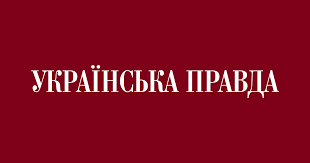